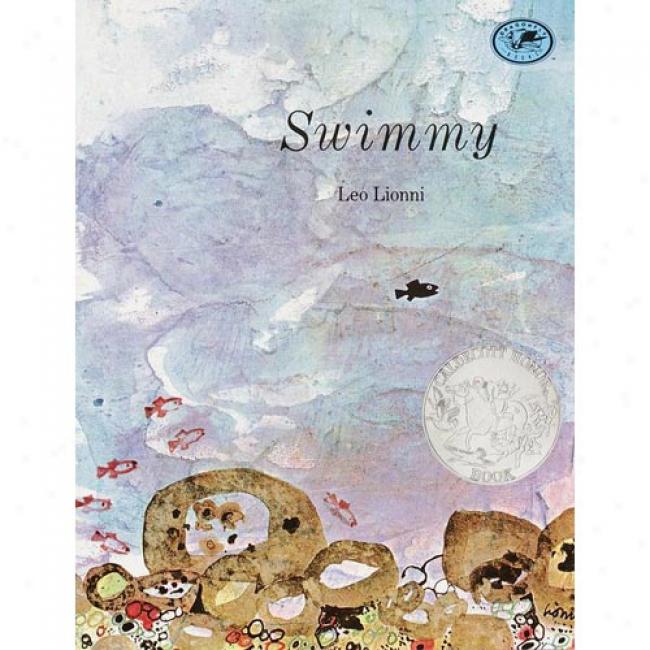 swift
gulp
marvel
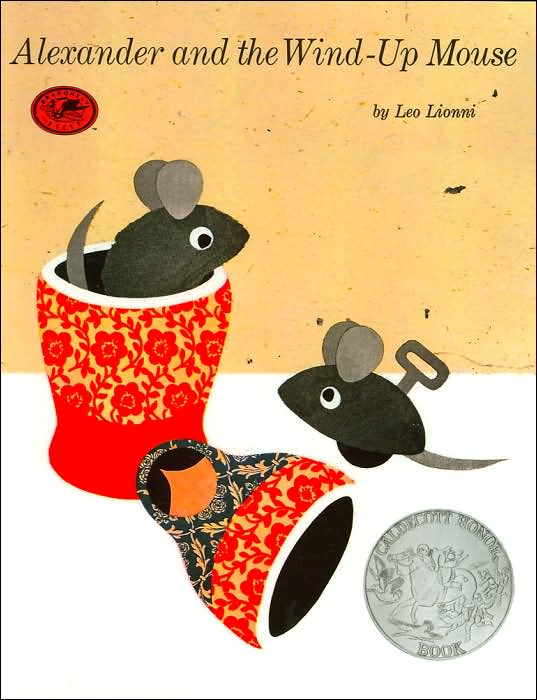 ordinary
envy
vain
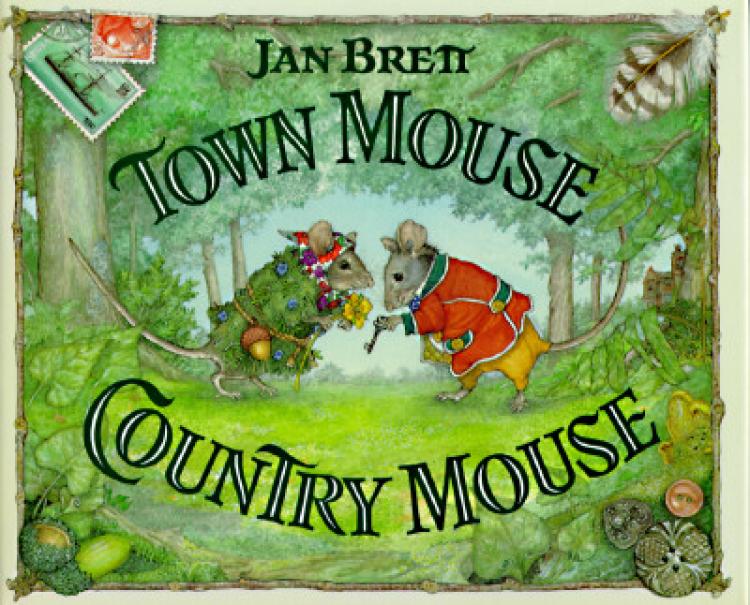 sumptuous
quaked
frantically
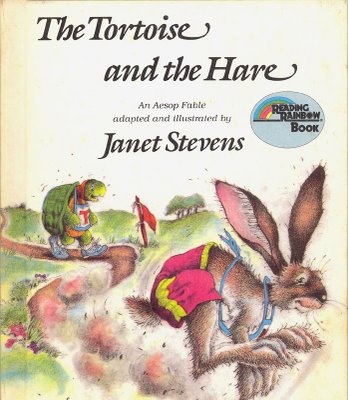 flashy
nasty
bolted
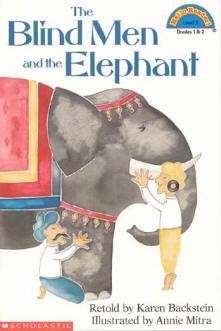 flapped
midday
agreed
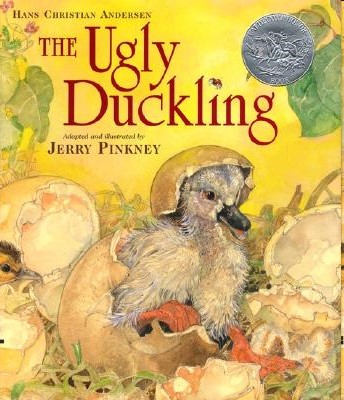 harmony
creep
disgrace